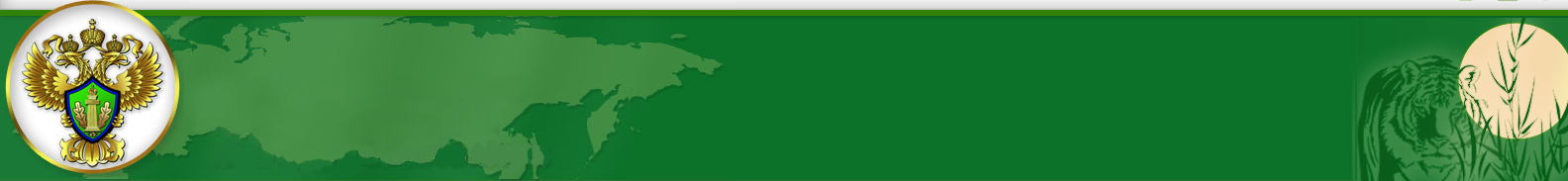 УПРАВЛЕНИЕ РОСПРИРОДНАДЗОРА ПО ИРКУТСКОЙ ОБЛАСТИ
Об экологических проблемах обеспечения 
социально-экономического развития Байкальской природной территории
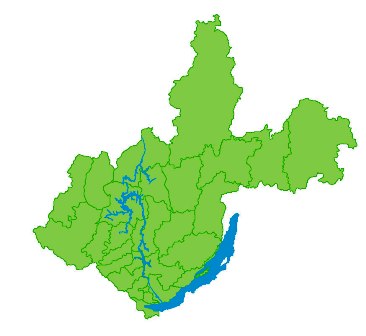 Докладчик:
Руководитель Управления  
Курек Оксана Петровна
Иркутск, 2016
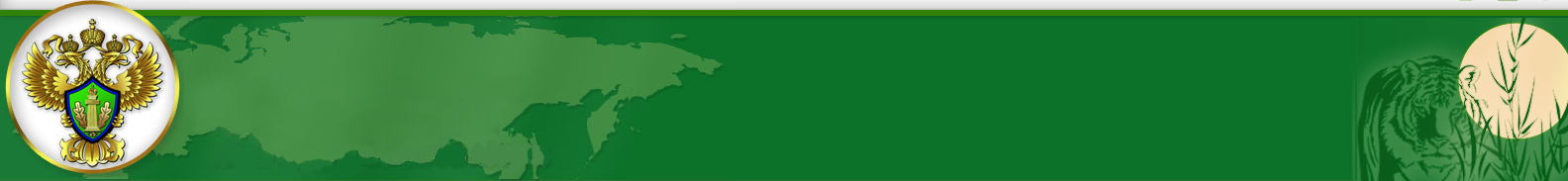 УПРАВЛЕНИЕ РОСПРИРОДНАДЗОРА ПО ИРКУТСКОЙ ОБЛАСТИ
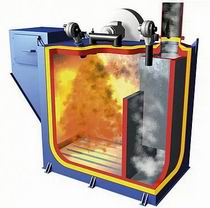 С целью урегулирования деятельности по обращению с ТКО на БПТ предлагаем рассмотреть возможность законодательного регулирования использования инсинераторных установок для обезвреживания отходов производства и потребления, установок по очистке сточных и подсланевых вод, селективного сбора отходов на территории ЦЭЗ БПТ.
Так, в адрес Управления поступают письма от администраций муниципальных образований, расположенных в ЦЭЗ БПТ (в частности, администрации Портбайкальского сельского поселения), в которых обозначено, что при имеющихся благоприятных факторах для развития туризма в данных муниципалитетах сложилась непростая ситуация в части вывоза и утилизации ТКО. В ряде муниципалитетов отсутствуют  площадки для временного складирования отходов,  полигоны; отходы с территории вывозятся, все затраты  - за счет  бюджета МО. 
Для таких территорий  приобретение инсинераторной установки – оптимальный выход из сложившейся ситуации.
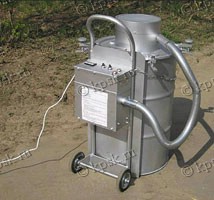 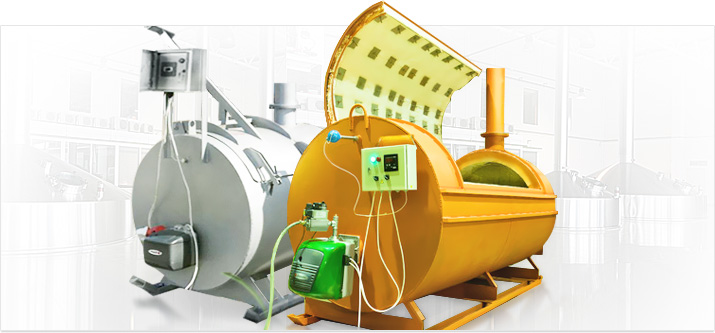 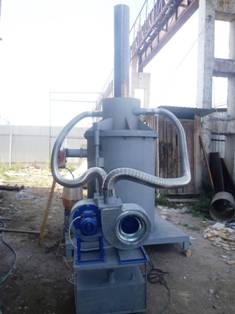 Всего на территории Иркутской области общее количество объектов размещения отходов составляет 204, из них в государственный реестр объектов размещения отходов  включен 141 объект.
Для хранения и захоронения твердых коммунальных и промышленных отходов предназначены 33 полигона, из них включены в ГРОРО – 23.
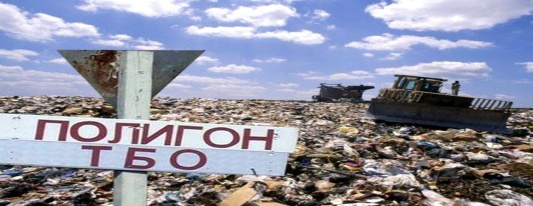 Муниципальные образования, не имеющие полигоны для хранения и захоронения ТКО и промышленных отходов: города: Зима, Саянск; Аларский, Балаганский, Баяндаевский, Боханский, Казачинско-Ленский, Качугский, Куйтунский, Нижнеудинский, Нукутский, Осинский, Усть-Удинский, Чунский, Эхирит-Булагатский, Мамско-Чуйский, Жигаловский районы.

Кроме того, ГЭЭ прошли следующие полигоны ТКО, расположенные на БПТ:
- Проектная документация «Реконструкция полигона твердых бытовых отходов г. Иркутска» - приказ Управления 2129-од от 18.10.2016 – положительное заключение.
- Проектная документация  «Полигон ТБО на территории МО Слюдянский район Иркутской области, в 140 м вправо от федеральной  автомобильной дороги А-164 «Култук-Монды» - граница с Монголией» - приказ Управления № 191-од от 10.02.2015 – положительное заключение.
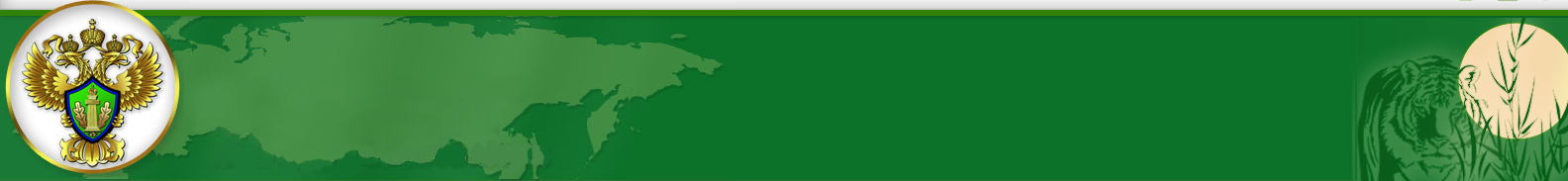 УПРАВЛЕНИЕ РОСПРИРОДНАДЗОРА ПО ИРКУТСКОЙ ОБЛАСТИ
До настоящего времени на БПТ не организован сбор сточных и подсланевых вод, отсутствуют  обустроенные приемные пункты. Для очистки и обеззараживания судовых хозяйственно-бытовых и фекальных сточных вод возможно использование установки типа СКПО «Самотлор» «Сток-150», которая эффективно применяется для вышеназванных целей ПАО «ВСРП» в районе порта Байкал. На данный момент решений по остальным водным объектам БПТ нет.
Дополнительно обращаем внимание на наличие положительных заключений ГЭЭ по объектам: «Установка для термического уничтожения (обезвреживания) отходов инсинераторы ИН-50» и «Установки (комплексы) КТО-50 для термического обезвреживания отходов».
Создание станций сбора ТКО для централизованной передачи отходов предприятиям, утилизирующим отходы (стекло, резина,  пластик, бумага, железо и т.д.) позволит также организовать рабочие места и снизить негативное воздействие на окружающую среду.
	Селективный сбор отходов позволяет сократить объемы отходов, вывозимых на полигоны и предотвратить образование новых несанкционированных объектов размещения отходов, а также позволяет использовать отходы как вторичные ресурсы, выделяя из общей массы отходов так называемые «полезные фракции» - материалы, которые могут быть переработаны и использованы повторно.
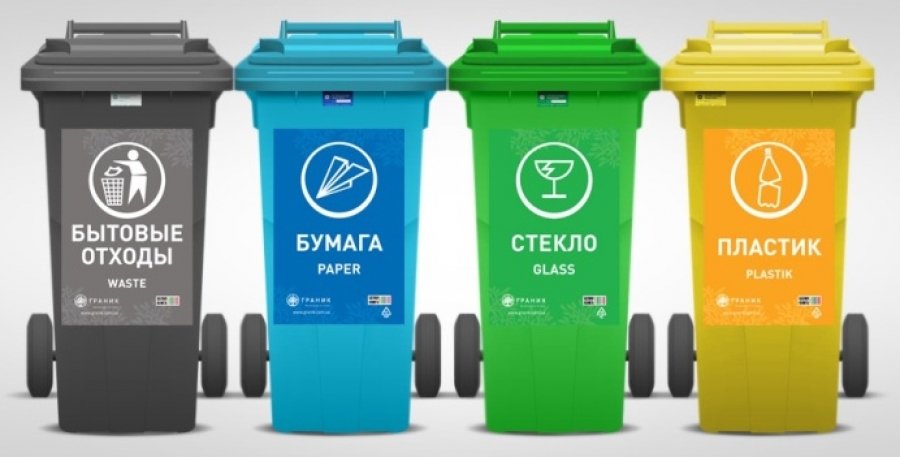 Лицензирование и нормирование
Количество предприятий, осуществляющих деятельность по сбору промышленных отходов от сторонних организаций с целью утилизации  – 27, 
в том числе путем переработки из них посредством     рецеркуляции – 0,  
рекуперации – 7, 
регенерации – 1.
Всего в Иркутской области в 2016 г.  соискателей/лицензиатов на переоформление/предоставление лицензий на вид деятельности по сбору, транспортированию, обработке, утилизации, обезвреживанию и размещению - порядка 90.
В настоящее время в Управление  обратилось  порядка 60% заявителей.
Государственная экологическая экспертиза
Количество проектов
В 2016 году в Управление поступило  275 поручений Росприроднадзора о проведении ГЭЭ. Поступивших материалов для организации и проведения экспертизы - 228, 
из них организована и завершена экспертиза по 205 объектам.
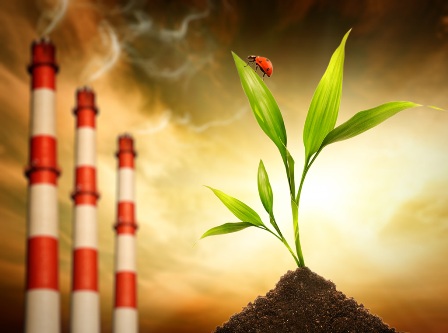 *Согласно части  4 статьи 14 Федерального закона от 23.11.1995 № 174-ФЗ «Об экологической экспертизе» срок проведения ГЭЭ не должен превышать три месяца и может быть продлен на один месяц по заявлению заказчика.
Продление срока проведения ГЭЭ связано с представлением некачественной проектной документации, требующей пояснений по замечаниям экспертной комиссии и устранений несоответствий требованиям природоохранного законодательства, 
выявленным в ходе проведения ГЭЭ.
Благодарю за внимание!
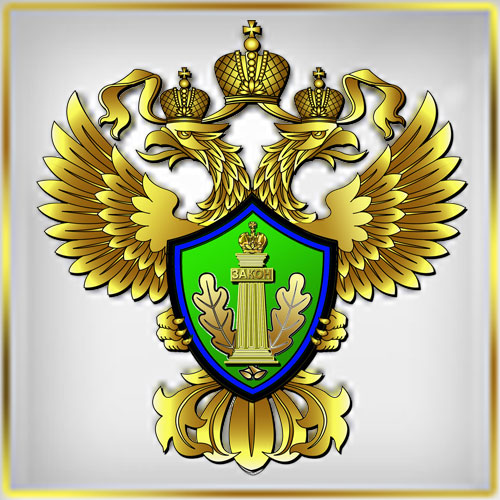